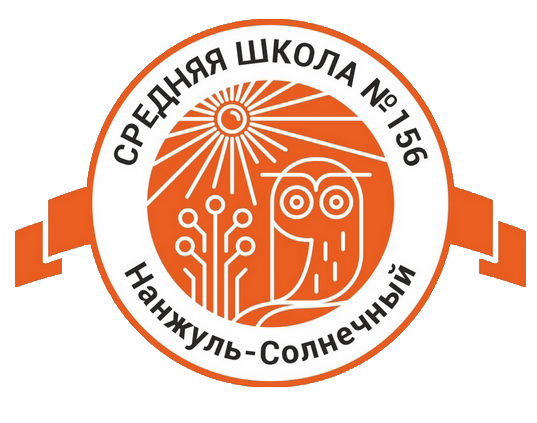 Инфраструктурный проект
«Театр для всех»
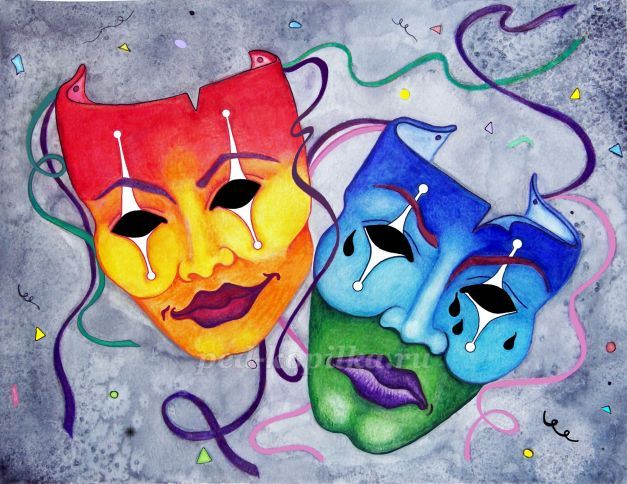 Участники творческой группы:
Николина Наталья Владимировна
Бикбаева Анастасия Дмитриевна 
Машурик Елена Владимировна
Куратор:  Антропова Наталья Михайловна
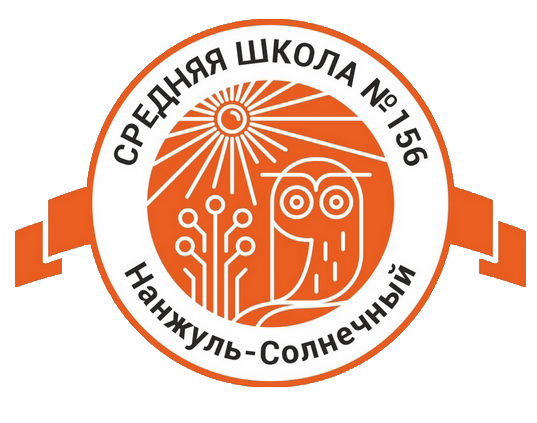 Актуальность
«Мы ставим задачу к концу 2024 года в каждой школе создать школьный театр…». 
Министр просвещения РФ Сергей Кравцов

Школьный театр – это особый мир в пространстве образовательного учреждения. 


Театральная деятельность в школе это:
- путь ребёнка в общечеловеческую культуру, к нравственным ценностям своего народа; 
- воспитание творчески активной и гармонично развитой личности;
- профориентация и самореализация в сфере театрального искусства.
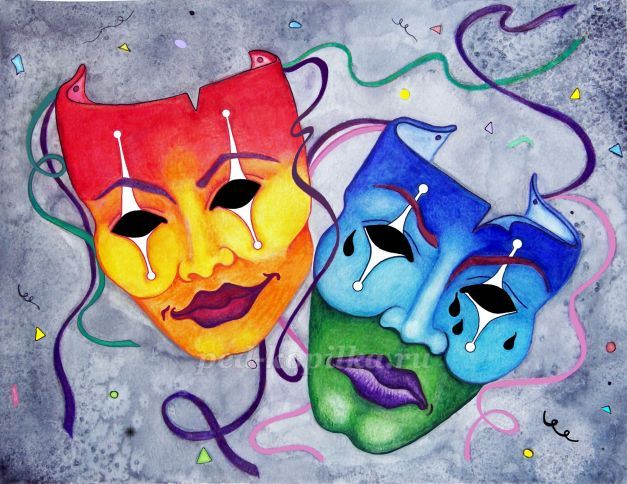 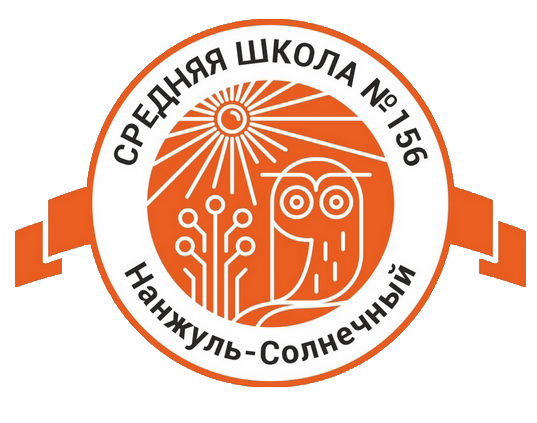 Цель проекта
Создание условий для 
творческого, 
интеллектуального, 
духовно – нравственного, 
культурного развития личности 
средствами театрального искусства.
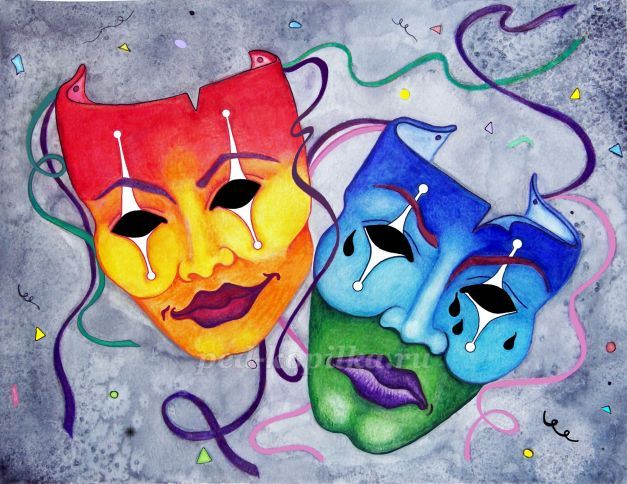 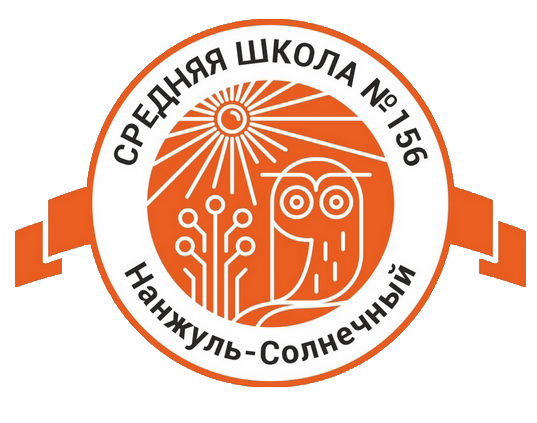 Задачи проекта
Развивать творческий потенциал участников образовательных отношений.
Привлекать к  театральной деятельности обучающихся, в том числе обучающихся  с  ОВЗ и  состоящих на  всех  видах  учёта.
Знакомить обучающихся с основами драматургии и режиссуры.
Обучать элементарным навыкам театрально-исполнительской деятельности и научить применять их на сцене.
Знакомить  с  действующими  актёрами   городских  театральных  заведений для  мотивации  к  театральной  деятельности.
Научить изготавливать театральные костюмы и декорации.
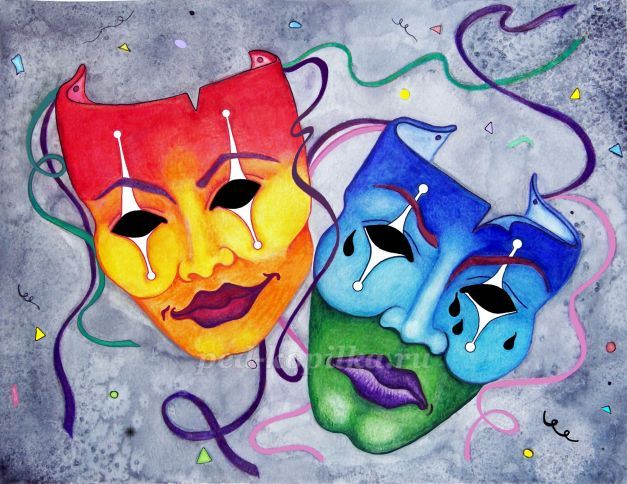 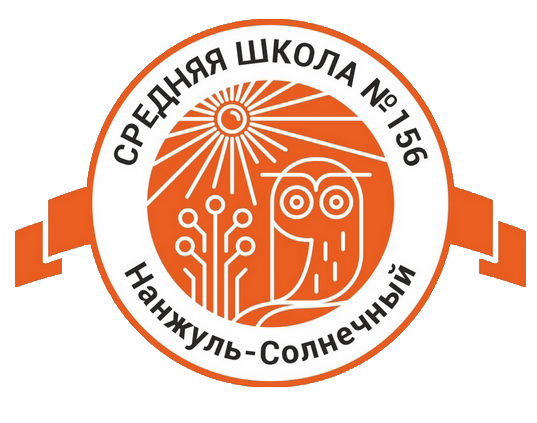 Используемые ресурсы
Кадровые ресурсы:
- педагоги   дополнительного образования,
учителя начальных  классов и   русского языка и литературы,  
педагоги-организаторы, 
руководитель   Структурного подразделения Центр дополнительного образования,   
заместители  директора   по воспитательной работе.
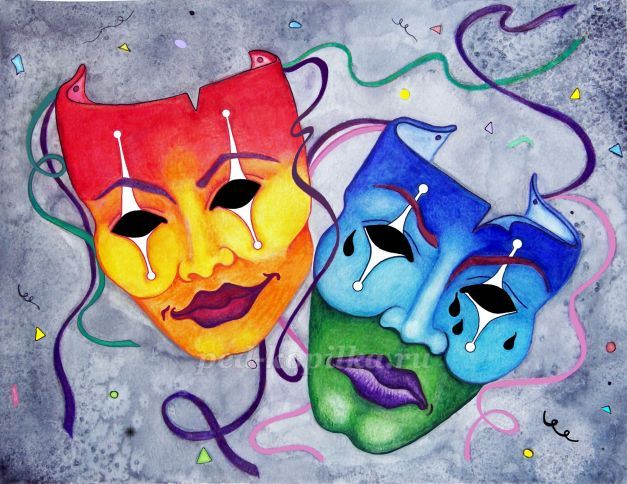 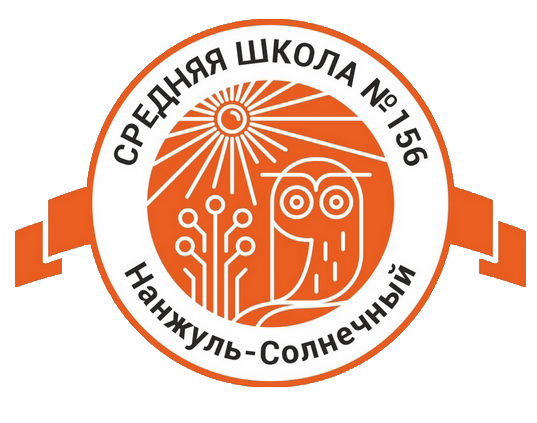 Материально-техническое 
обеспечение проекта
Отдельное изолированное помещение площадью 58 кв.м.
 Подиум для театральной студии
Комплектующие сцены: 
   - двойные кулисы 
   - аудио мониторы, проектор
Оснащение зала: 
рулон-шторы, закрывающиеся  автоматически
мебель для зрителей (места для зрителей  одного  класса) 
-    шкаф-купе для   реквизитов и  сценических  костюмов 
Рабочее место звукооператора: микшерский пульт, ноутбук и коммутационное оборудование.
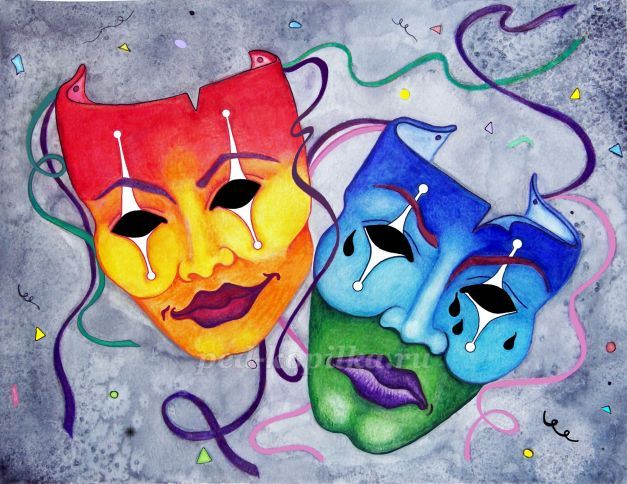 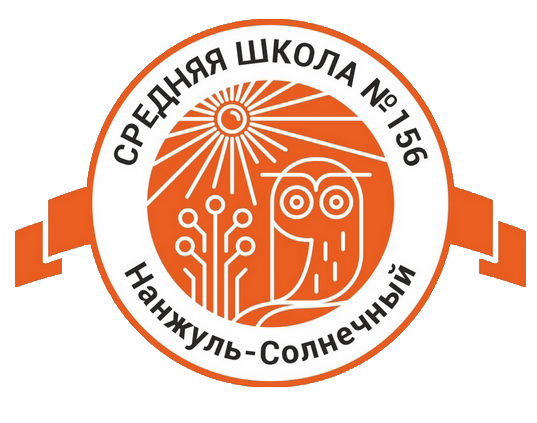 Целевая группа
Обучающиеся  1-11 классов школы и школ микрорайона Солнечный

Педагоги школы

Родители  (законные  представители) обучающихся
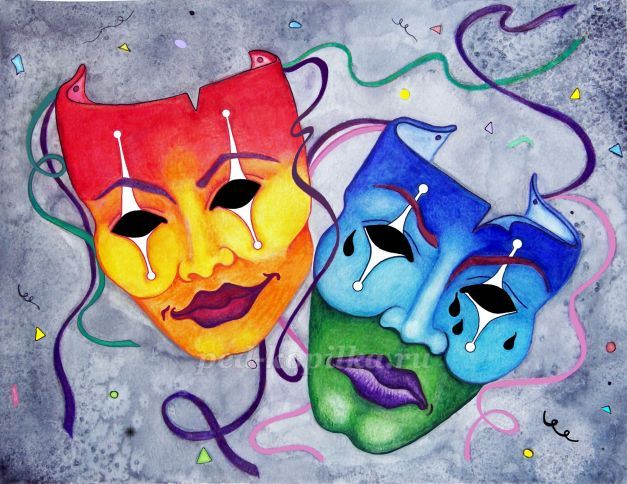 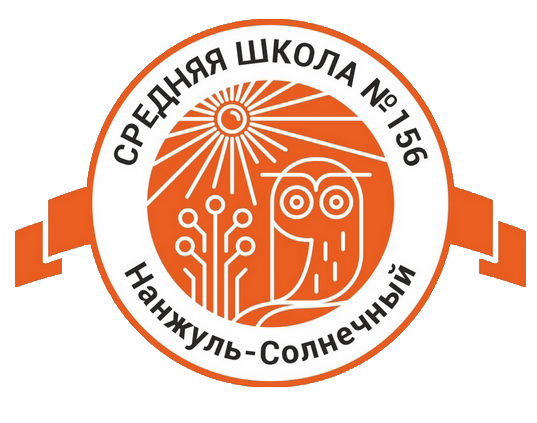 Партнеры
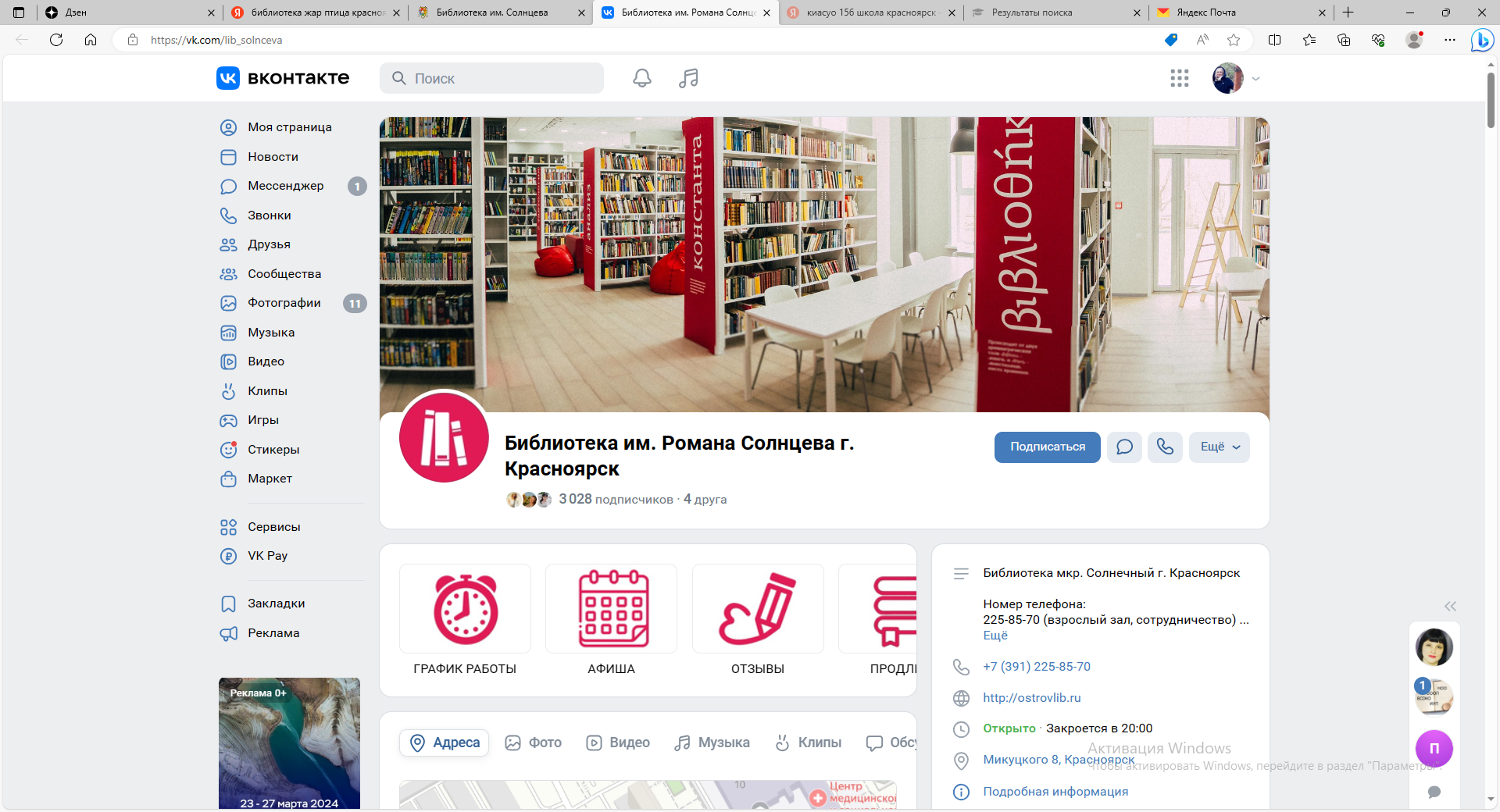 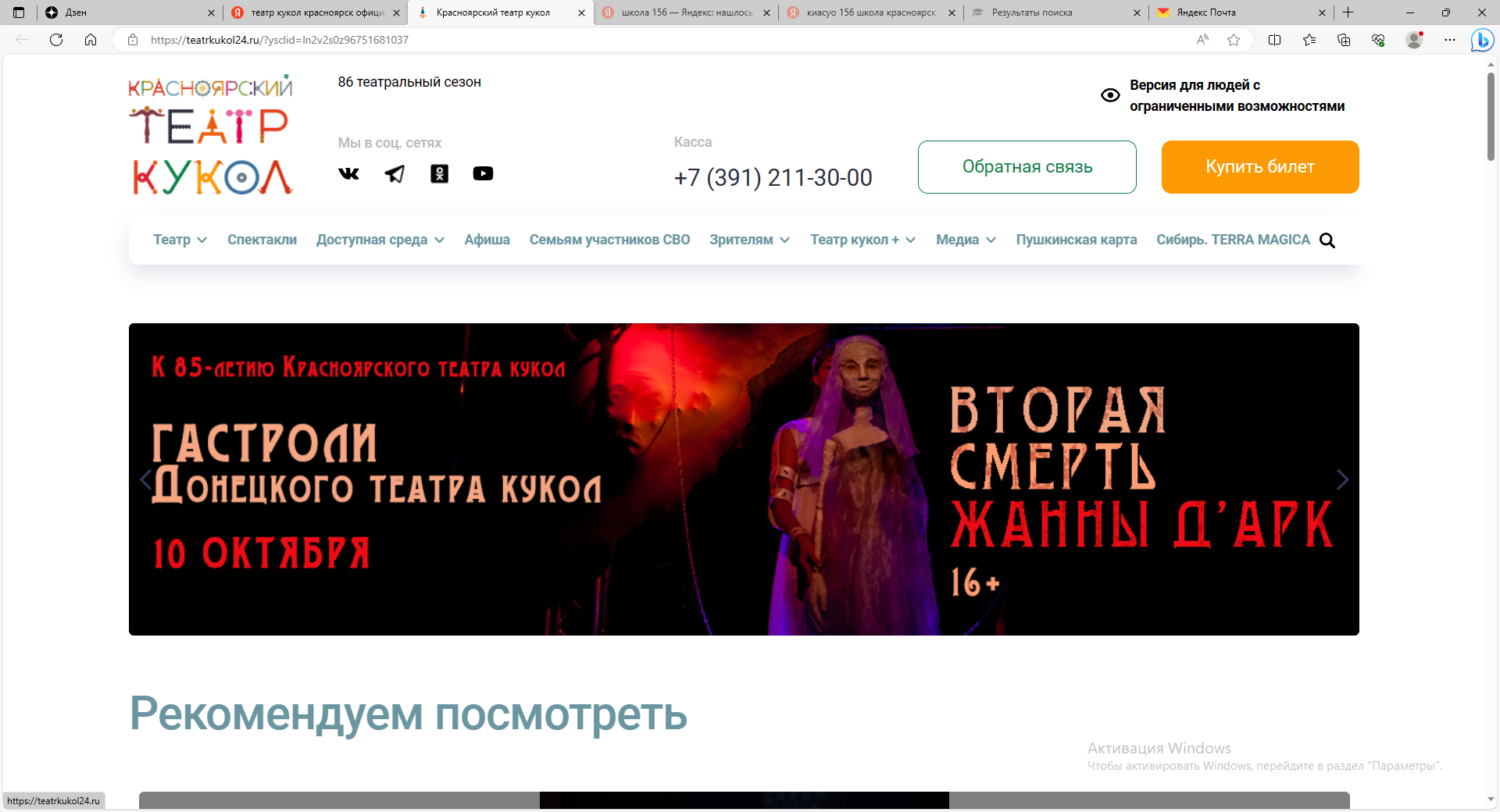 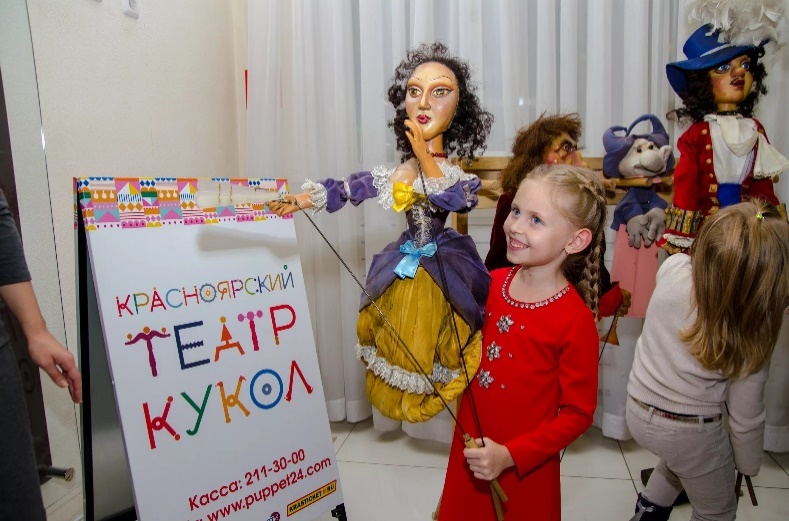 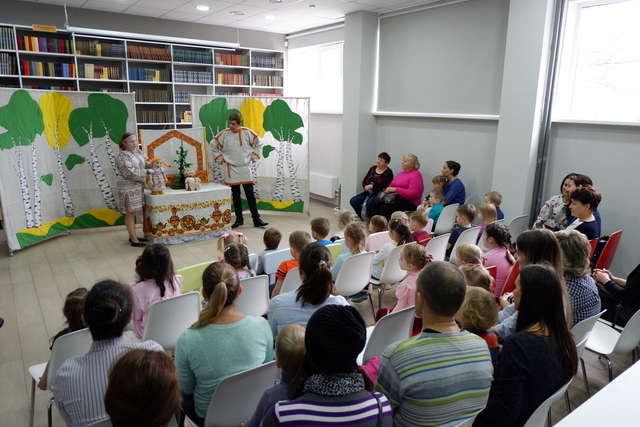 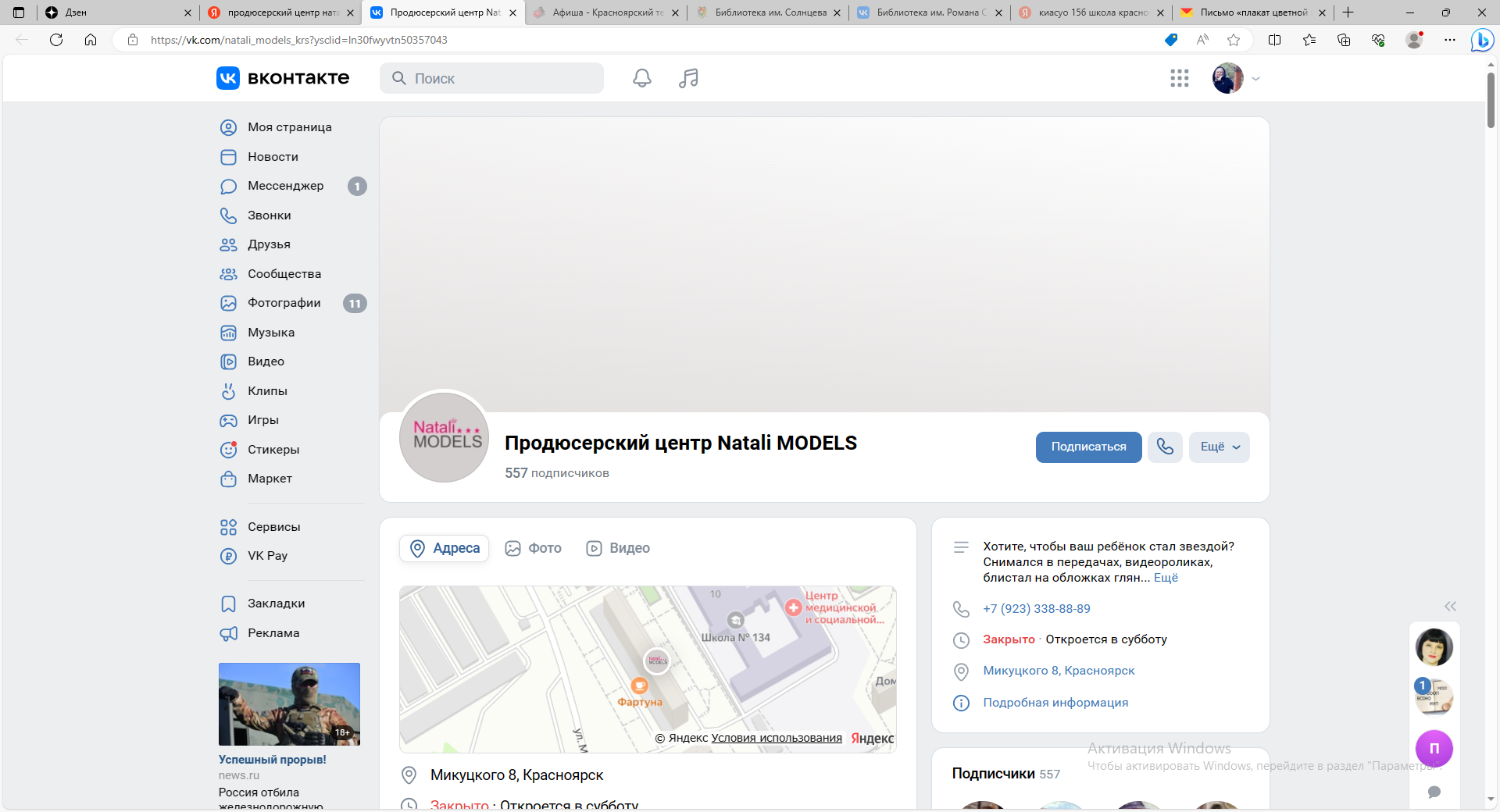 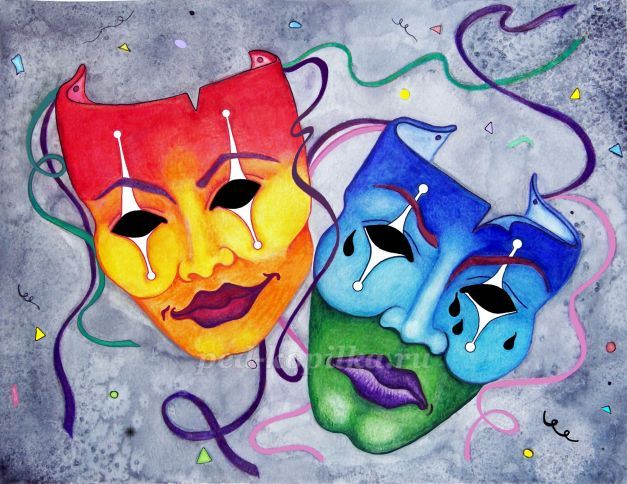 Родители (законные представители) обучающихся
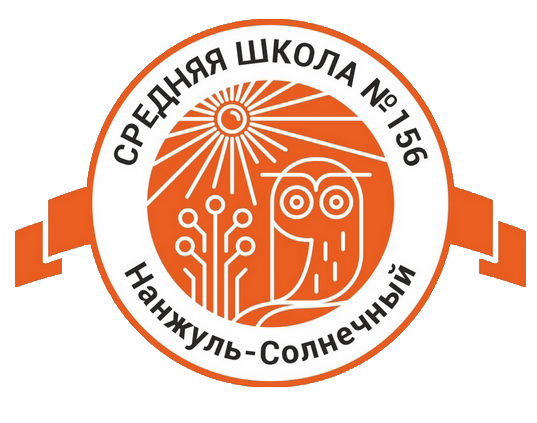 Итоги
Сформированы театральные группы:

«Этюд» - для начальной школы
«Цветной калейдоскоп» - для среднего звена
«Театр+» - кукольная театральная студия
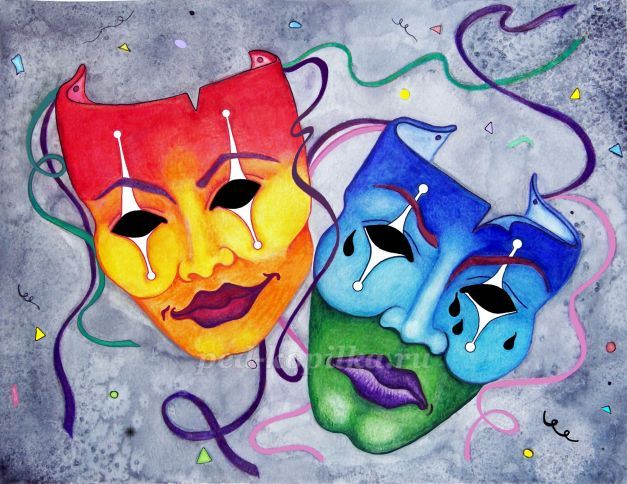 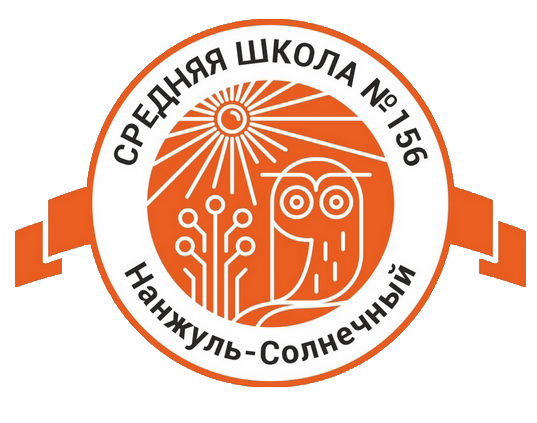 Ожидаемые результаты
Повышение интереса у обучающихся к  литературе и драматургии.
Овладение основами актёрского мастерства и выразительной сценической речи. 
Постановка театрализованных представлений на базе нашей школы.
Организация взаимодействия творческих коллективов школьных и коллективами ОУ и ДОУ, профессиональными театральными площадками.
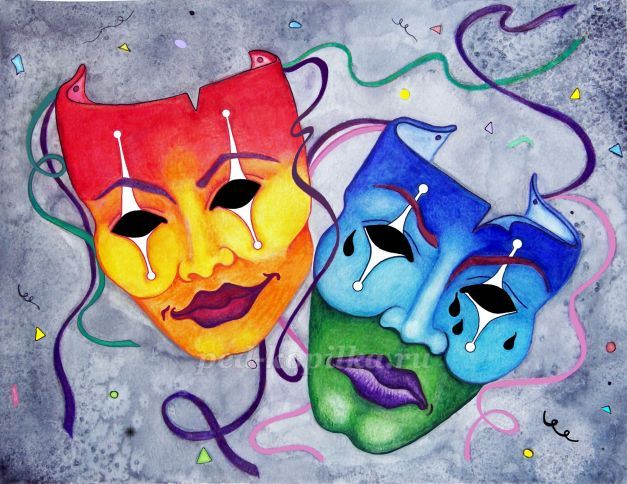 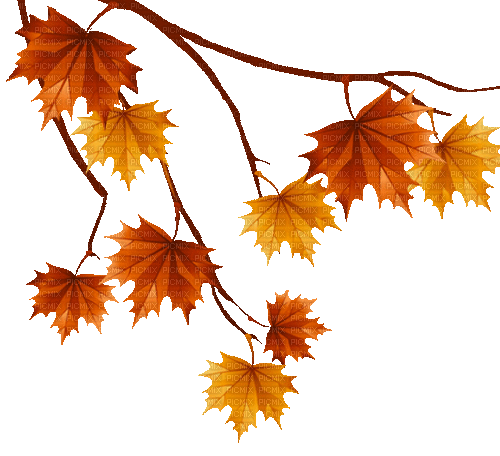 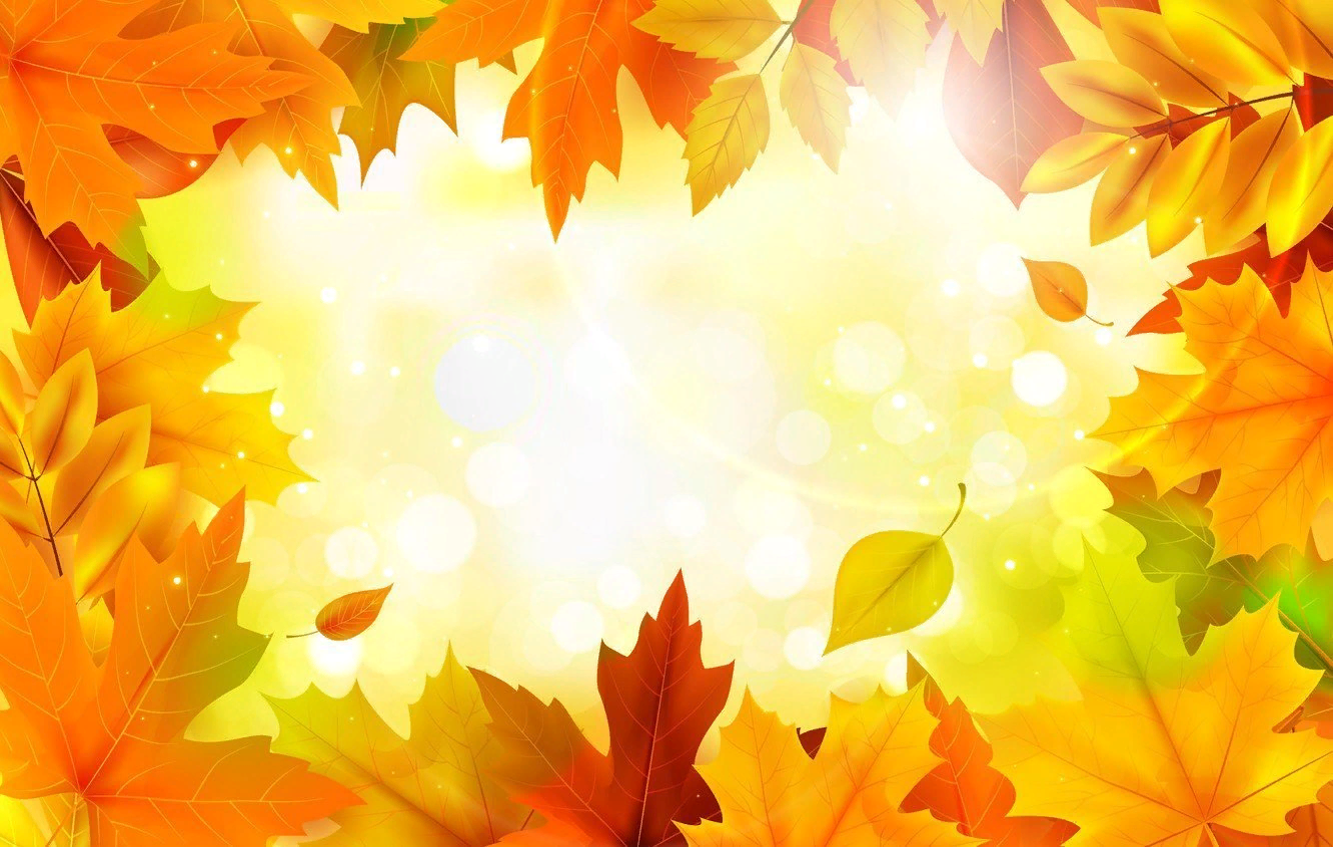 Слишком много ножек у сороконожек.
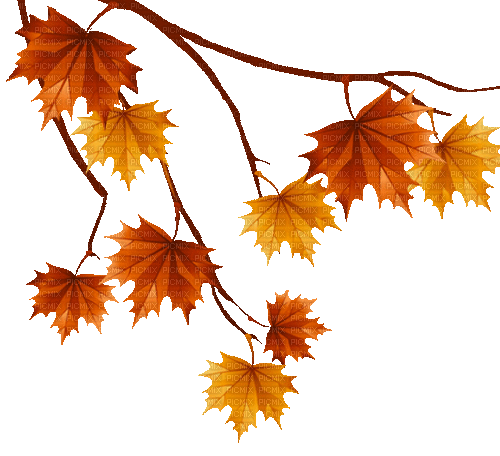 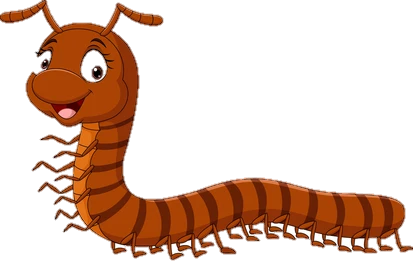 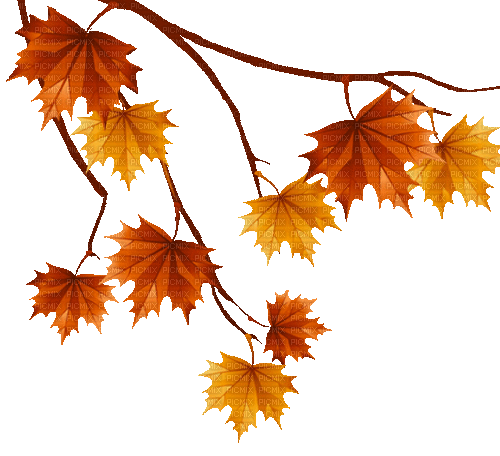 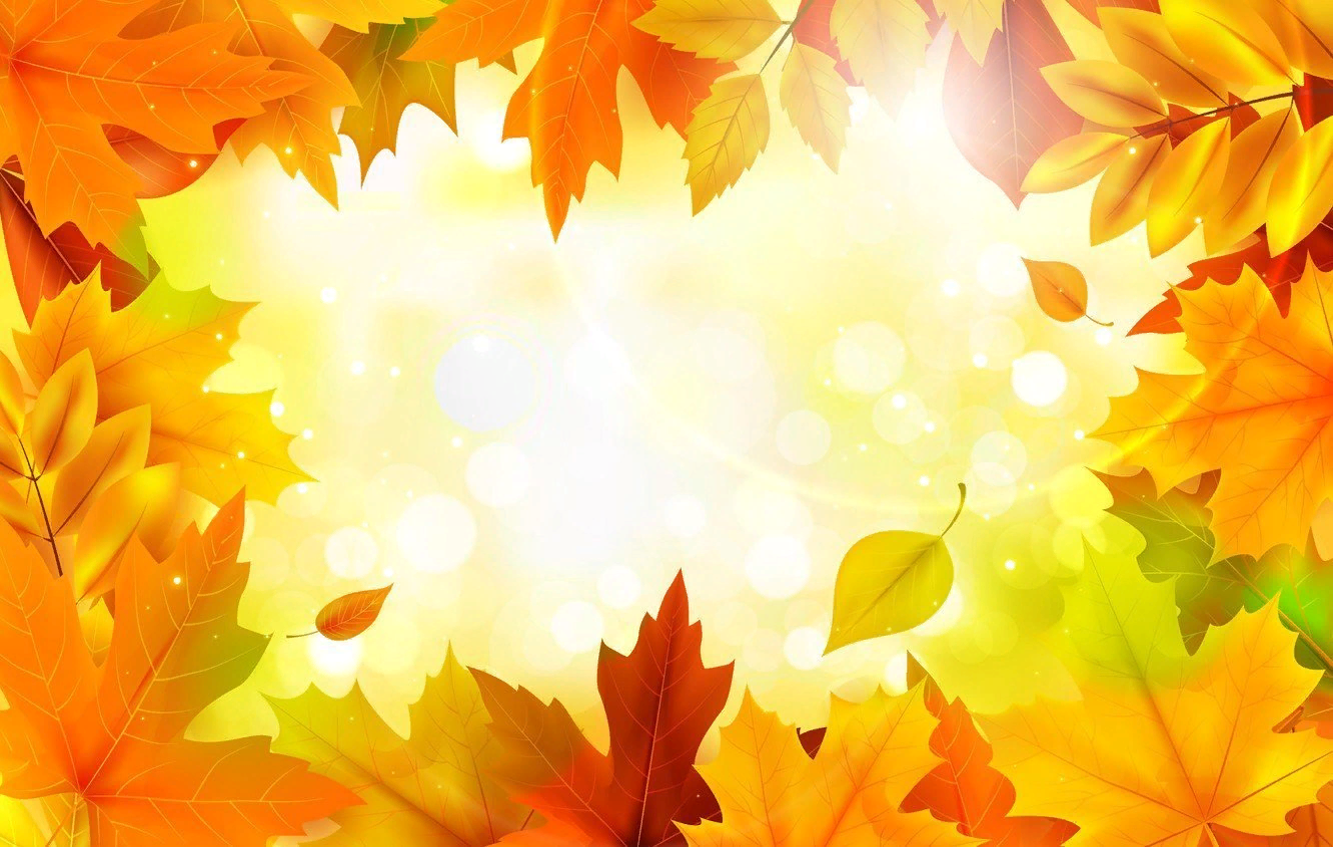 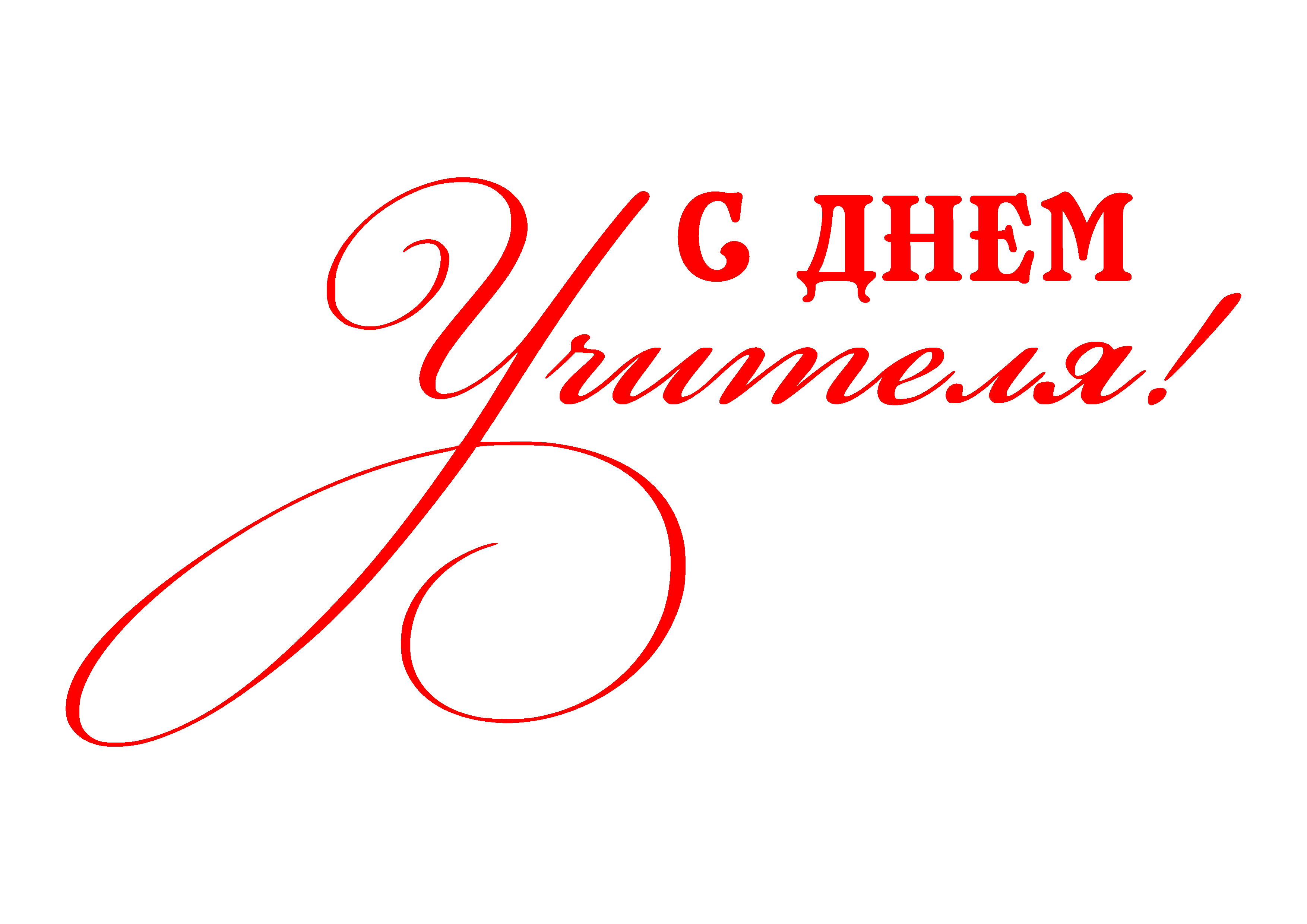 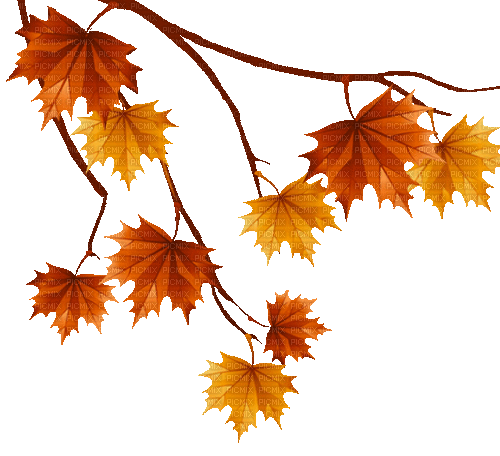 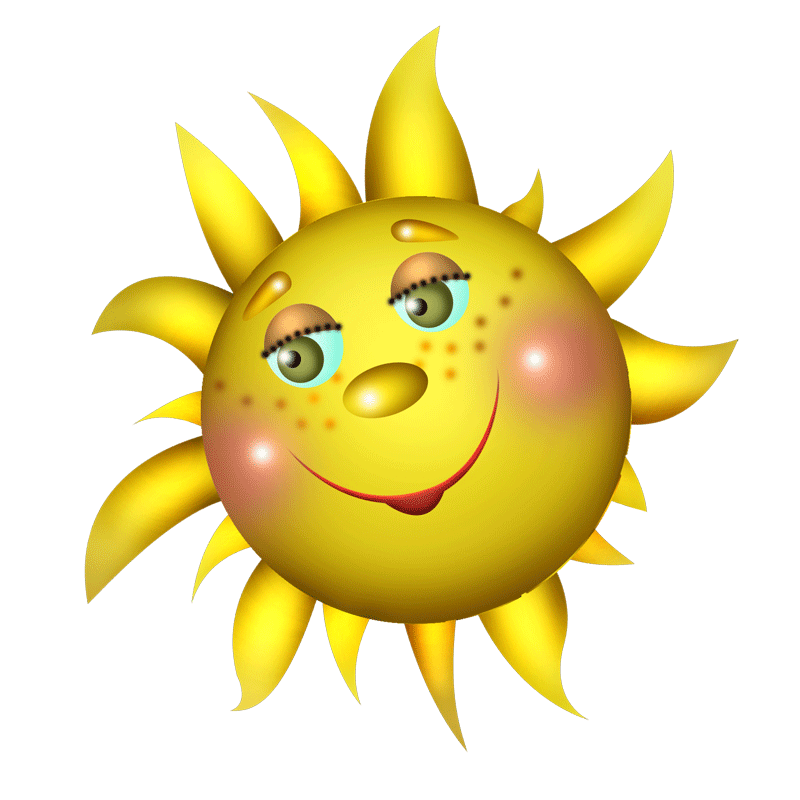 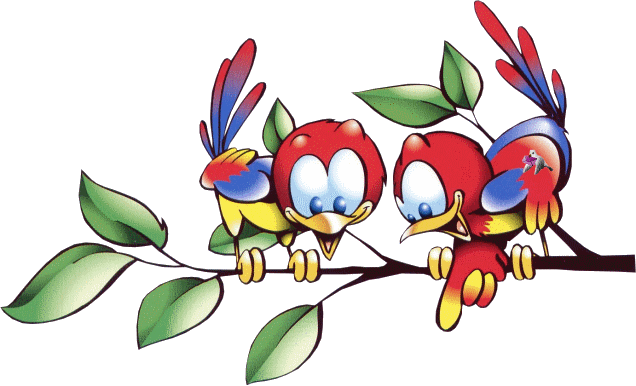 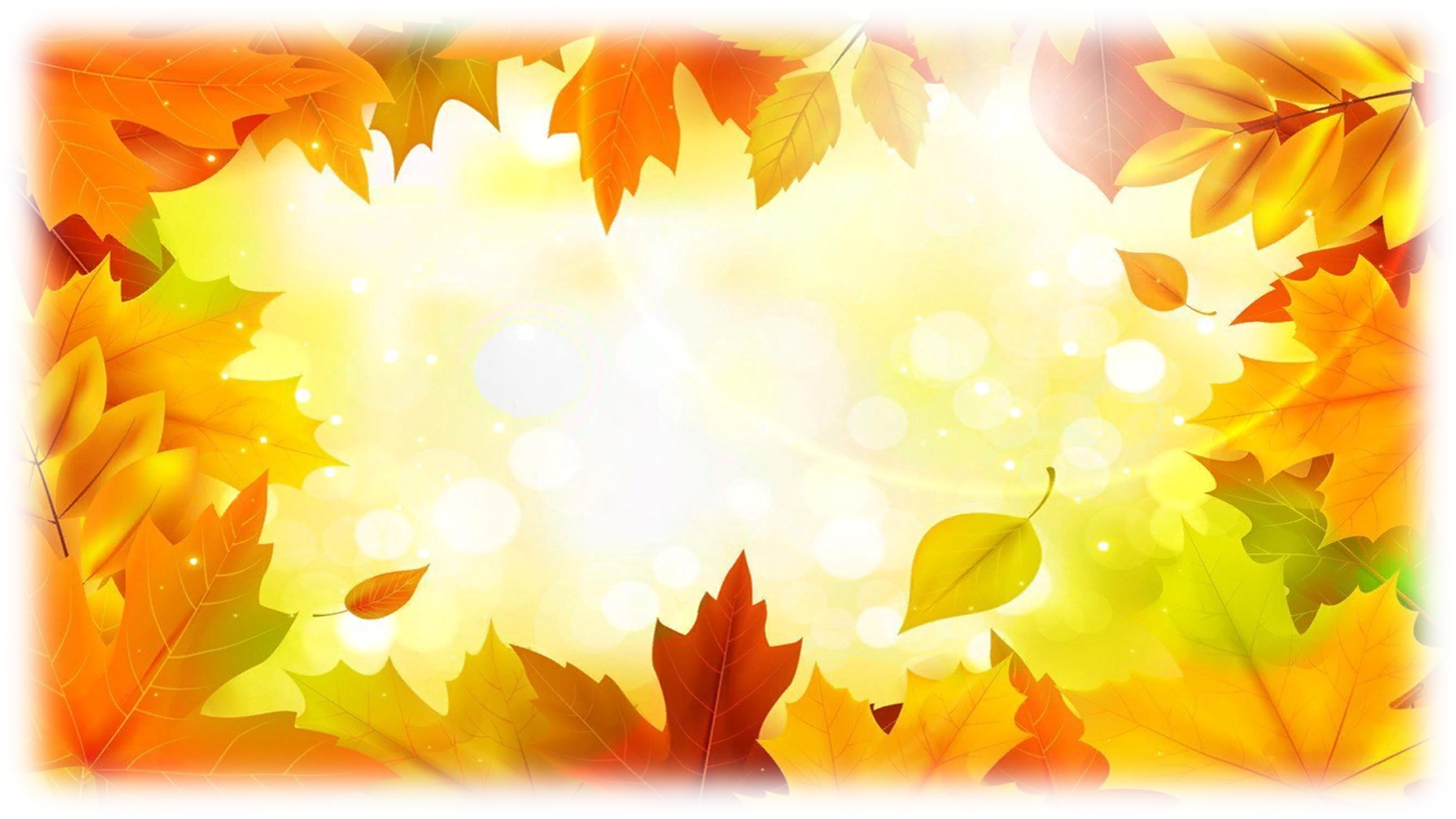 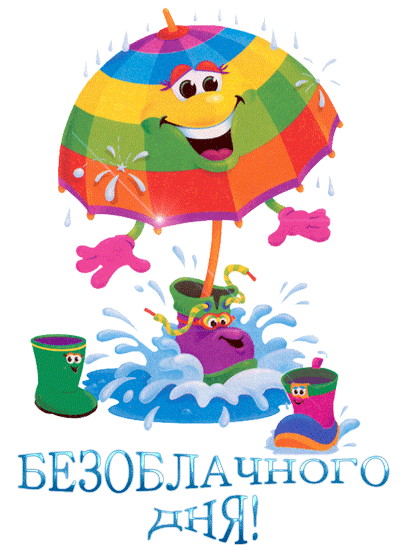 Выводы
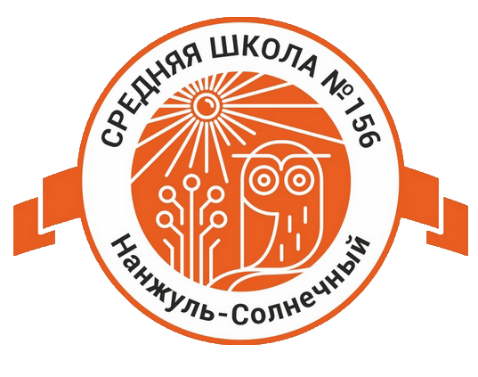 Реализация проекта позволяет:

Качественно реализовать дополнительные образовательные программы по театральному искусству в специально выделенном и оснащенном помещении.

У  обучающихся  появилось  место,  где они  могут:
	-  раскрыть творческие способности;
	- лучше  понять  театральную  жизнь, закулисье; 
	- самореализоваться,  прочувствовать  эмоции от  собственного  участия  в проекте и улучшить эмоциональный  фон; 
	- успешнее проходит адаптация и социализация.

3. Стимулировать обучающихся к индивидуальному творчеству в области создания собственных театральных проектов.

4. У педагогов расширились возможности в части подготовки материалов для представления на краевые, всероссийские и международные конкурсы, проводимых в различных форматах.
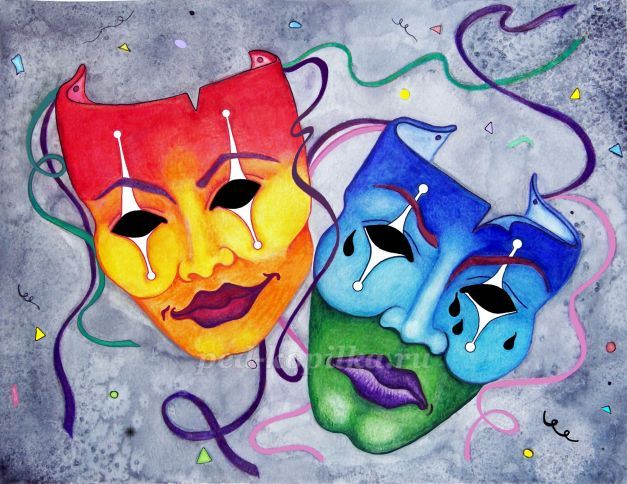 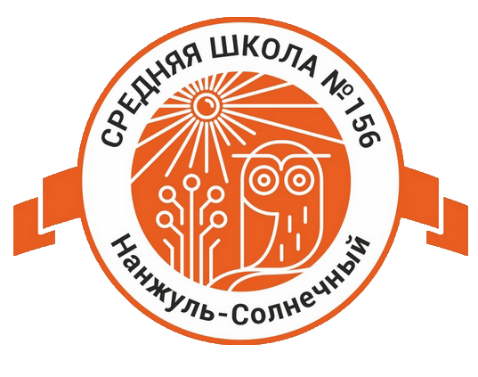 Театр – волшебный мир. Он учит нас видеть прекрасное в жизни и людях, заставляет сердце биться сильнее, стремиться к прекрасному и доброму.
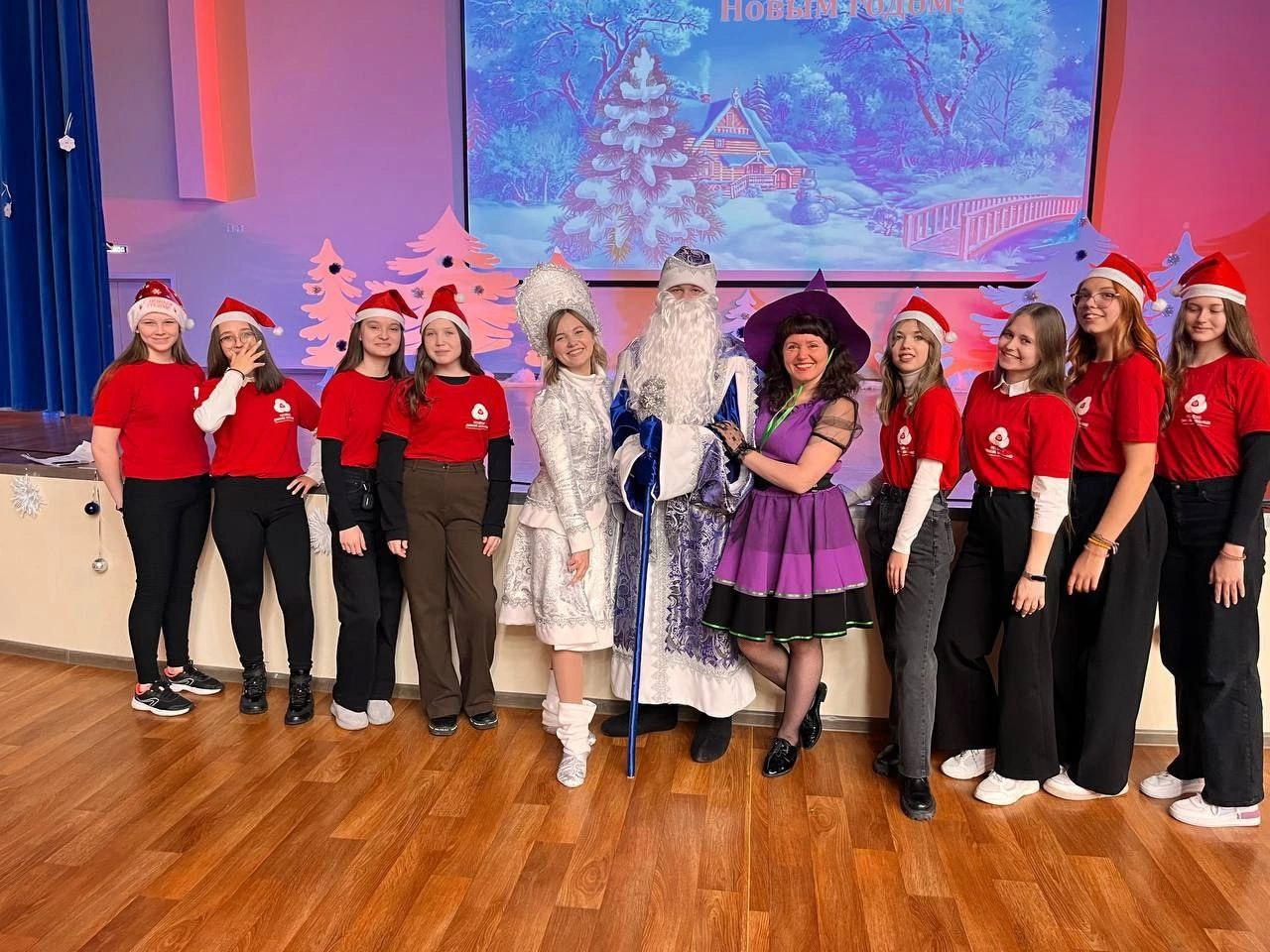 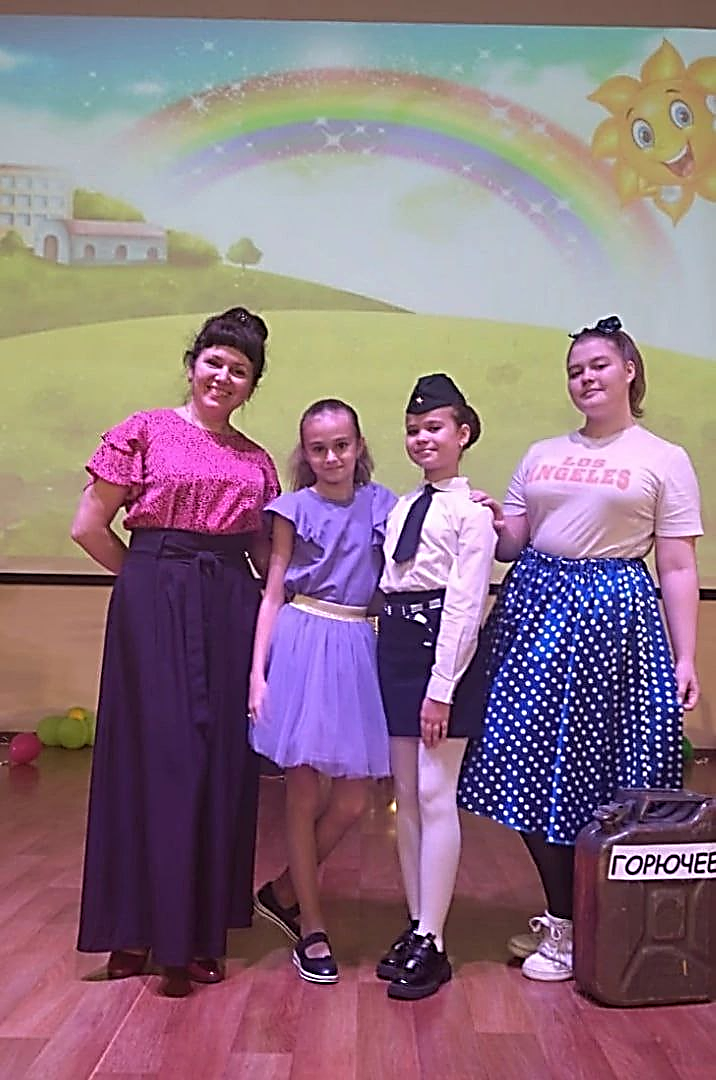 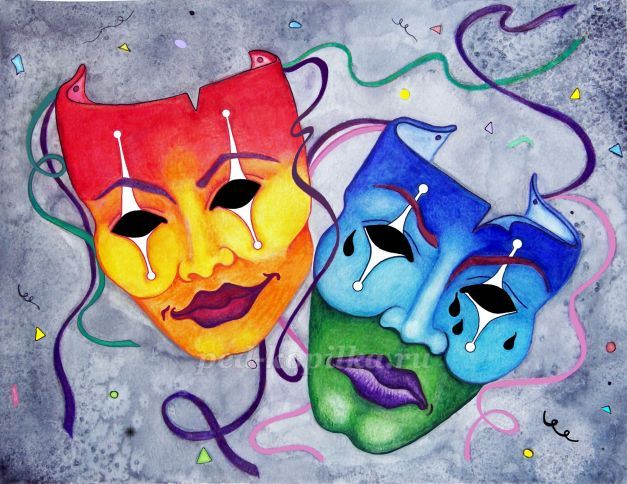 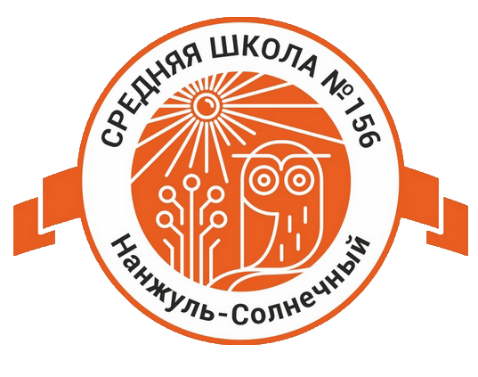 Благодарим за внимание!
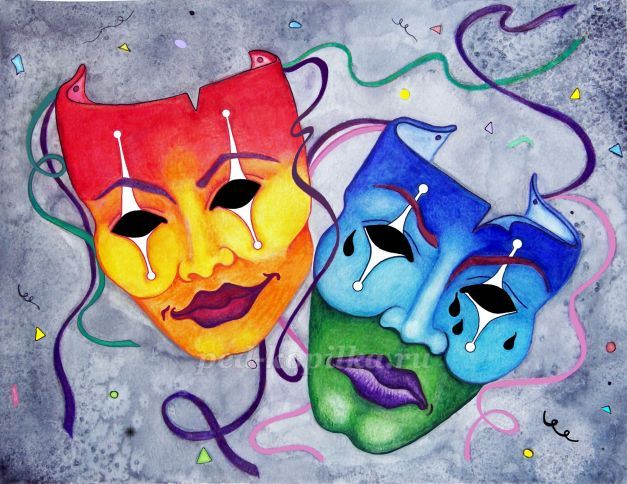